Medijska pismenost i utjecaj medija na ponašanje čovjeka
Ilija Musa
ilija.musa@gmail.com
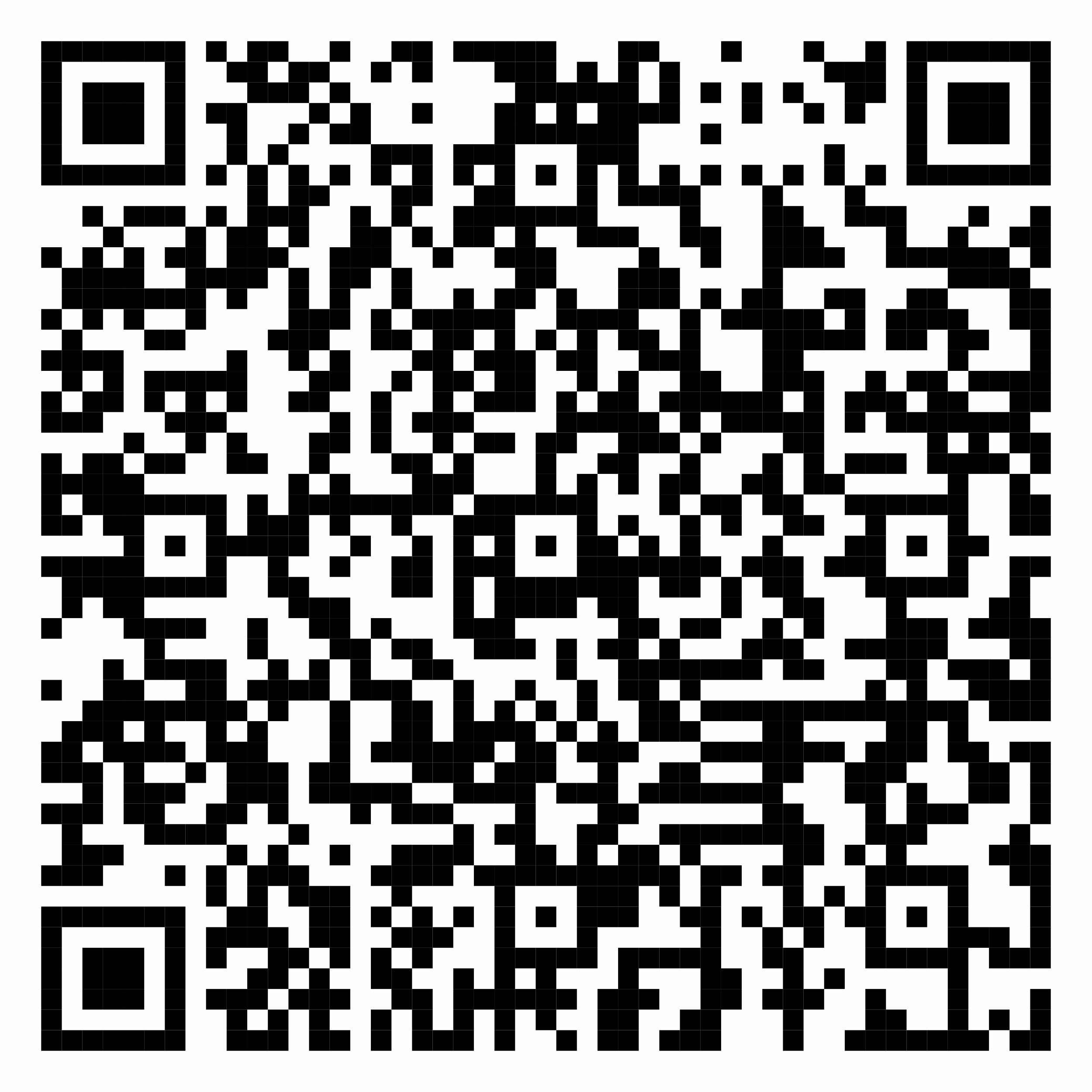 Što su mediji?
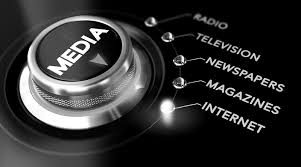 Različiti oblici dnevnog ili periodičnog objavljivanja urednički oblikovanih programskih sadržaja prijenosom zapisa, glasa, zvuka ili slike.

Jesu li društvene mreže medij?
Značajke medijske pismenosti
- Djeca su strastveni korisnici, proizvođači i subjekti medijskih sadržaja. Zbog učestalog korištenja različitih vrsta medija u najranijoj dobi, mediji predstavljaju snažan izvor utjecaja na mišljenje i percepciju djece. - Djeca prosječno provedu tijekom samo jedne godine više vremena uz medije, nego što ga provedu u školi.
Važna područja analize medijskih sadržaja
Odlike kvalitetnih medijskih sadržaja
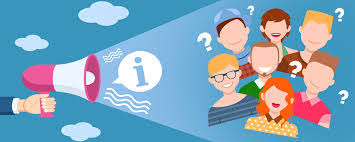 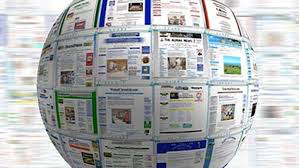 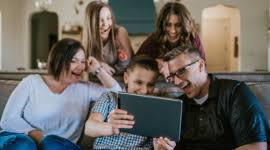 Promjene uzrokovane  medijskom recepcijom
Emocionalne i socijalne kompetencije
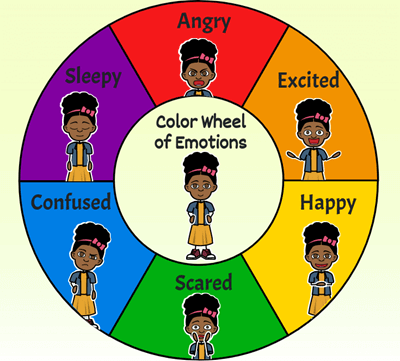 Zbog nastalih promjena u obiteljskom i socijalnom kontekstu, emocionalnom razvoju i razvoju poželjnog ponašanja danas razvoju djeteta podjednako pridonose roditelji, vršnjaci, nastavnici, školsko ozračje te djetetova okolina, pa su tu i mediji.
Medijski utjecaji na ponašanje
Pozitivni utjecaji:
	Edukacija i informiranost
	Inspiracija i kreativnost
	Razvoj vještina
	Komunikacija
Negativni utjecaji:
	Promicanje stereotipa
	Povećanje anksioznosti i stresa
	Nerealna očekivanja
	Problemi s pažnjom
	Niska tolerancija na frustraciju
	Agresivost i impulzivnost
	Povučenost
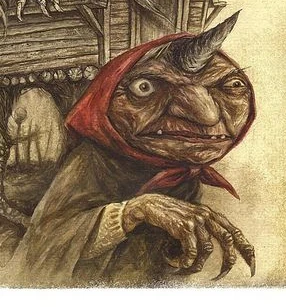 Teorije o utjecaju medija na djecu
Teorija socijalnog učenja 

Kultivacijska teorija 

Teorija koristi i zadovoljenja

Teorija banalizacije nasilja

Priming teorija

Teorija Wherterovog efekta
Je li uporaba medija poželjna ili ne?
Potreba za uključivanjem u kurikulum

Razvijanje kritičkog mišljenja 

Utjecaj obrazovanja na svijest o medijima
Medijska pismenost u formalnom obrazovanju
Zaključak i preporuke
Važnost osviještenog pristupa medijima

Uloga obrazovanja u podizanju svijesti

Preporuke za unaprjeđenje medijske pismenosti:
		Razvijanje programa edukacije
 		Aktivno uključivanje svih dionika društva
Hvala na pažnji i izdvojenom vremenu!